Plans at DWD forsatellite data assimilation
Christina Köpken-Watts,  FE12, DWD

 Robin Faulwetter, Olaf Stiller, Silke Mai, Mahdiyeh Mousavi,
Michael Bender, Anne Rojahn, Nora Schenk, Alexander Cress,
Annika Schomburg, Lilo Bach, Thomas Deppisch,
Leonhard Scheck (HErZ), Florian Bauer (HErZ), 
Christoph Schraff, Roland Potthast, Christina Köpken-Watts
Christina.Koepken-Watts@dwd.de , Christoph.Schraff@dwd.de
COSMO GM (General Meeting), 12-15 Sep. 2022, Athens
Outline
Satellite data usage in Global ICON / EnVar

Main ongoing and planned developments for ICON
MW sounders
IR hyperspectral sounders
Aspects related to EnVar & KENDA developments
Developments for Satellite Data in KENDA
SEVIRI  all-sky radiances
Winds (high-resolution AMVs)

Preparation for future instruments: MTG and EPS-SG
Christina.Koepken-Watts@dwd.de , Christoph.Schraff@dwd.de
COSMO GM (General Meeting), 12-15 Sep. 2022, Athens
Satellite data for NWP
Earth surface:
Surface temperature(ocean, land)
Ice cover
Snow cover
Vegetation
Soil moisture
Waves 
…
Satellite instruments
provide a wealth of data
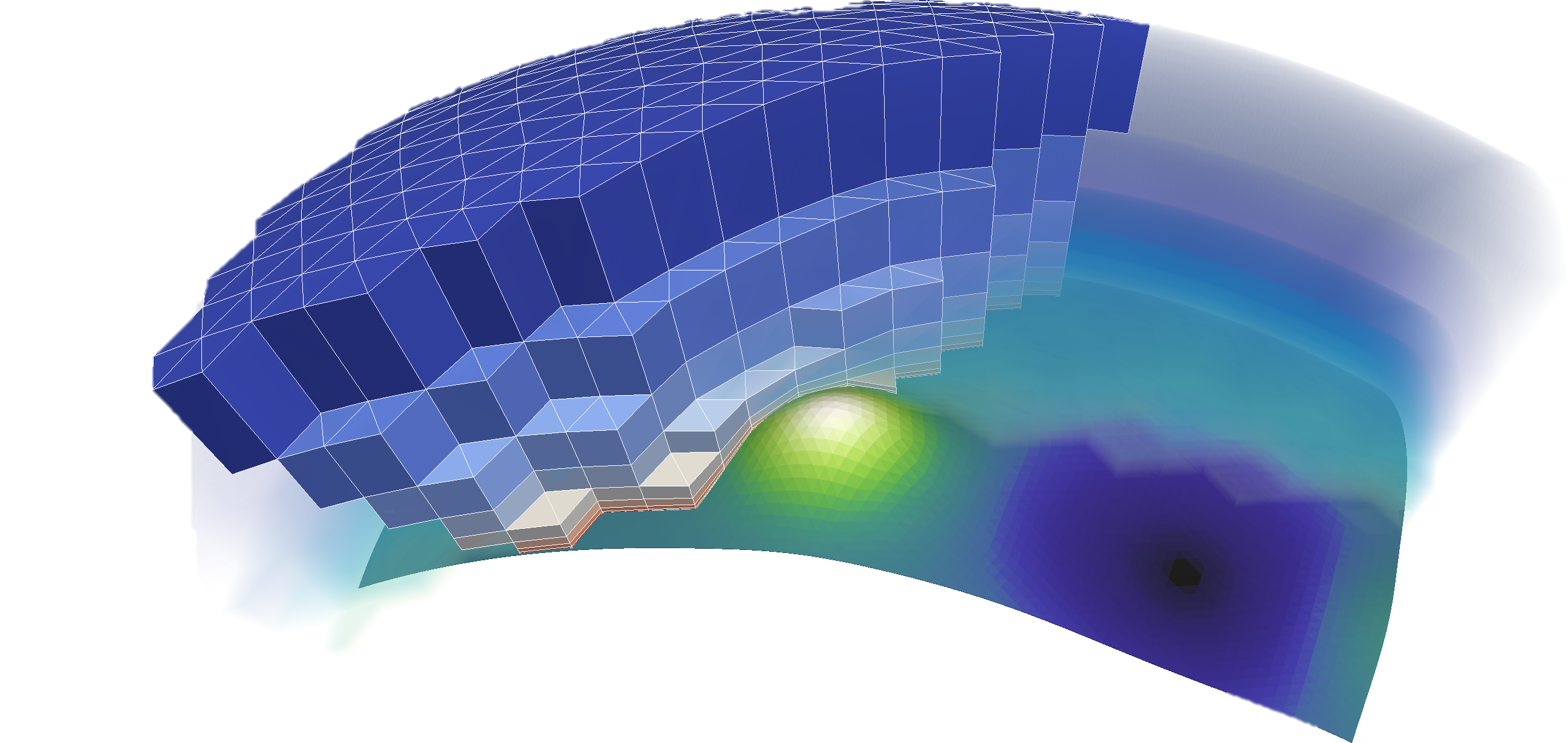 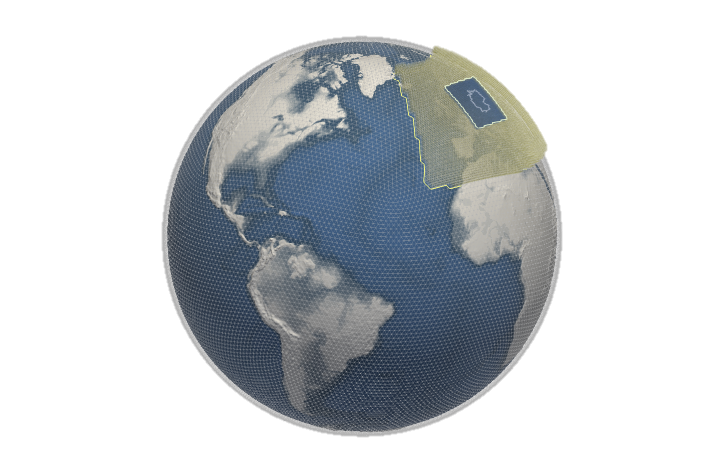 Atmosphere:
3-dim. temperature, humidity,wind information
Clouds
Aerosoles, trace gases
...
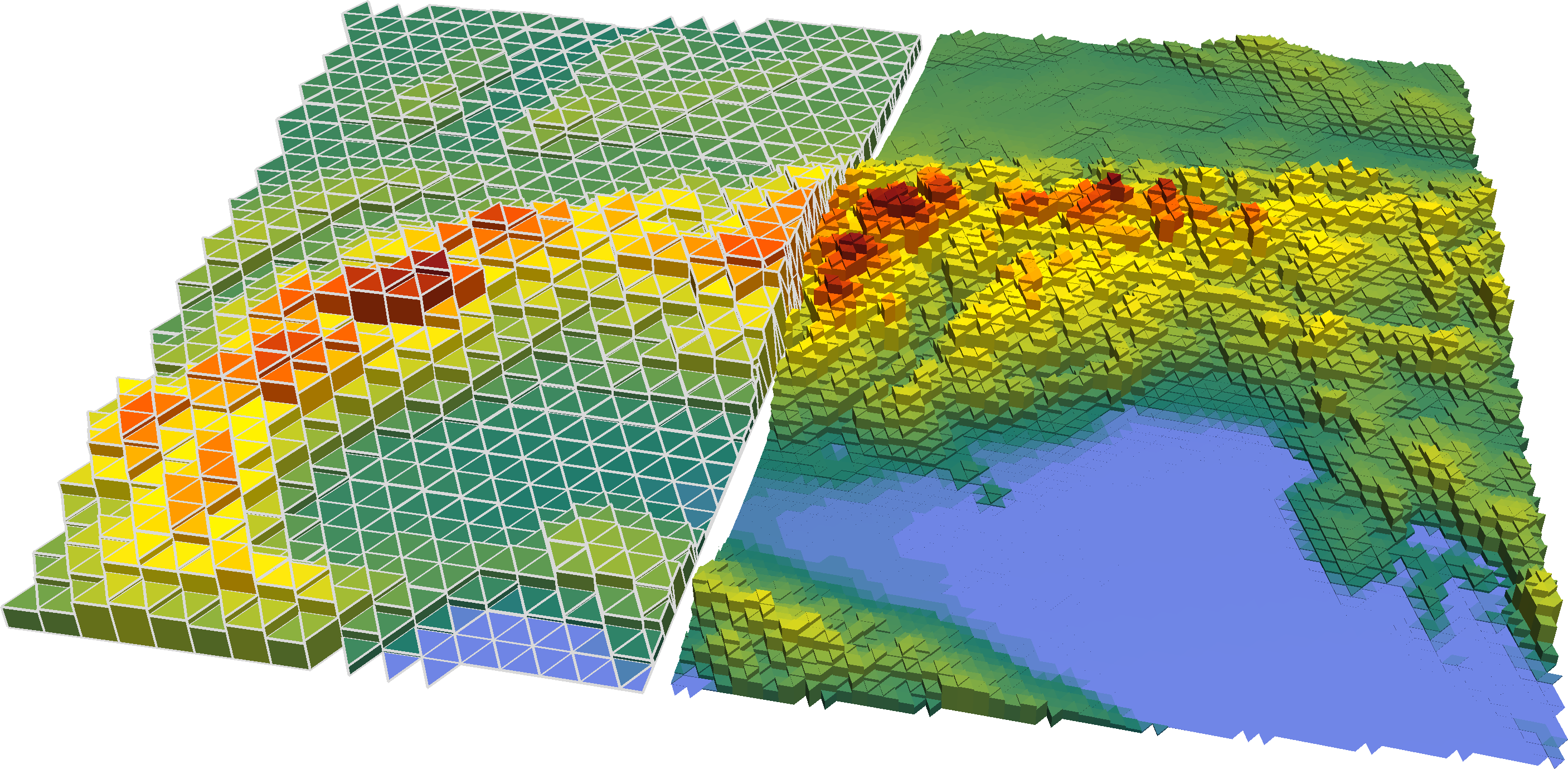 Satellite data for NWP
Earth surface:
Surface temperature(ocean, land)
Ice cover
Snow cover
Vegetation
Soil moisture
Waves 
…
Satellite instruments
provide a wealth of data
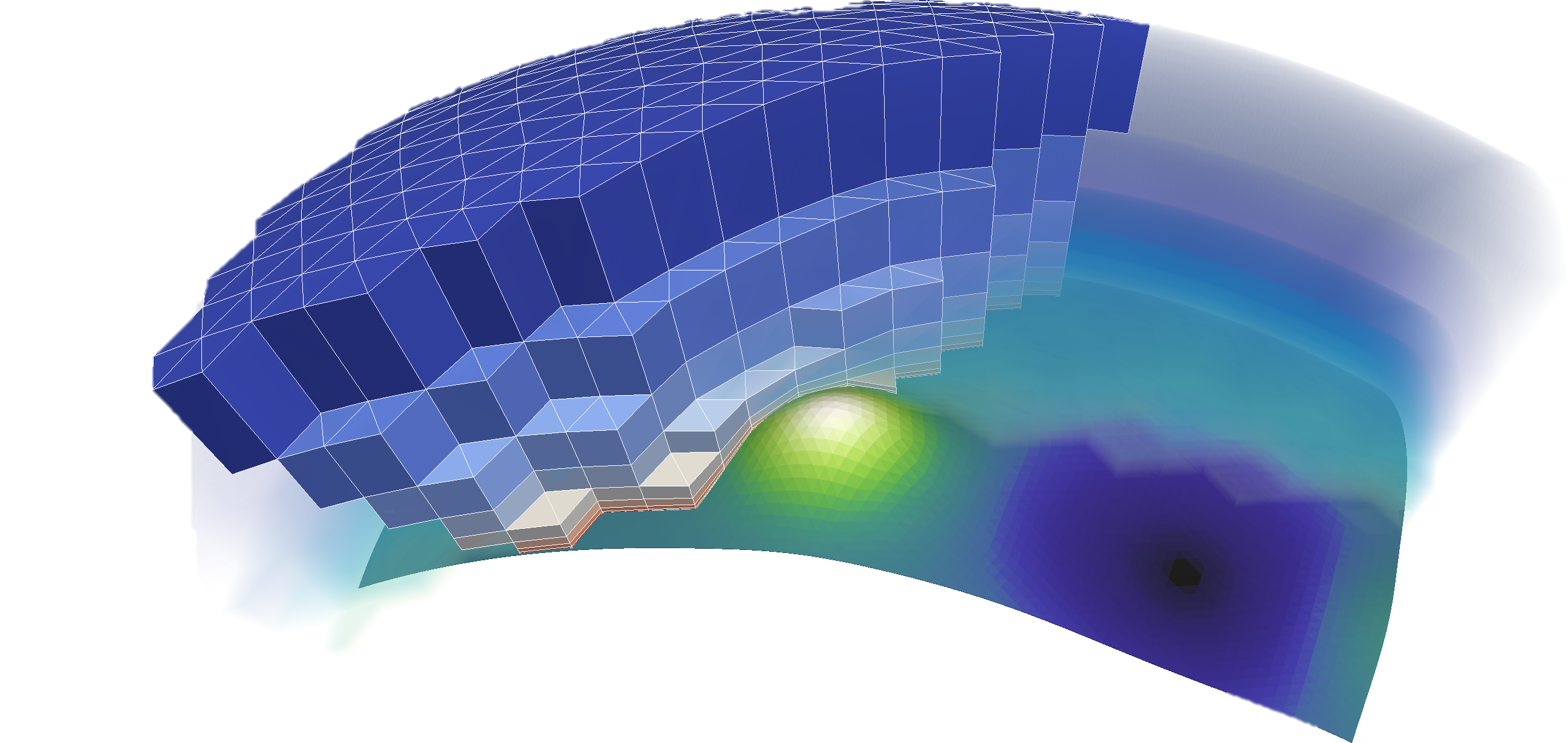 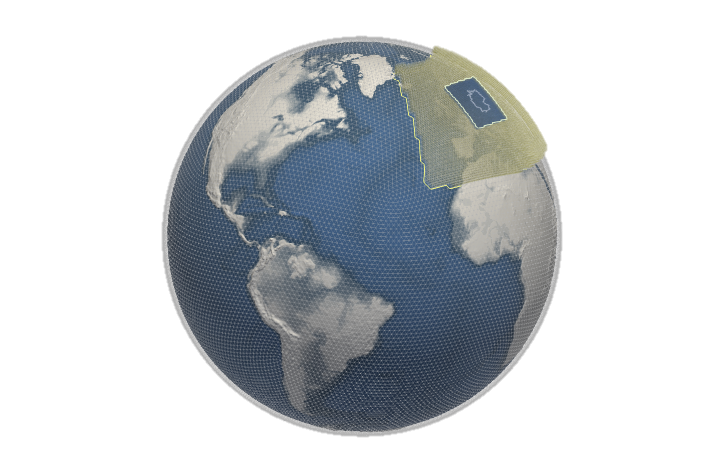 Atmosphere:
3-dim. temperature, humidity,wind information
Clouds
Aerosoles, trace gases
...
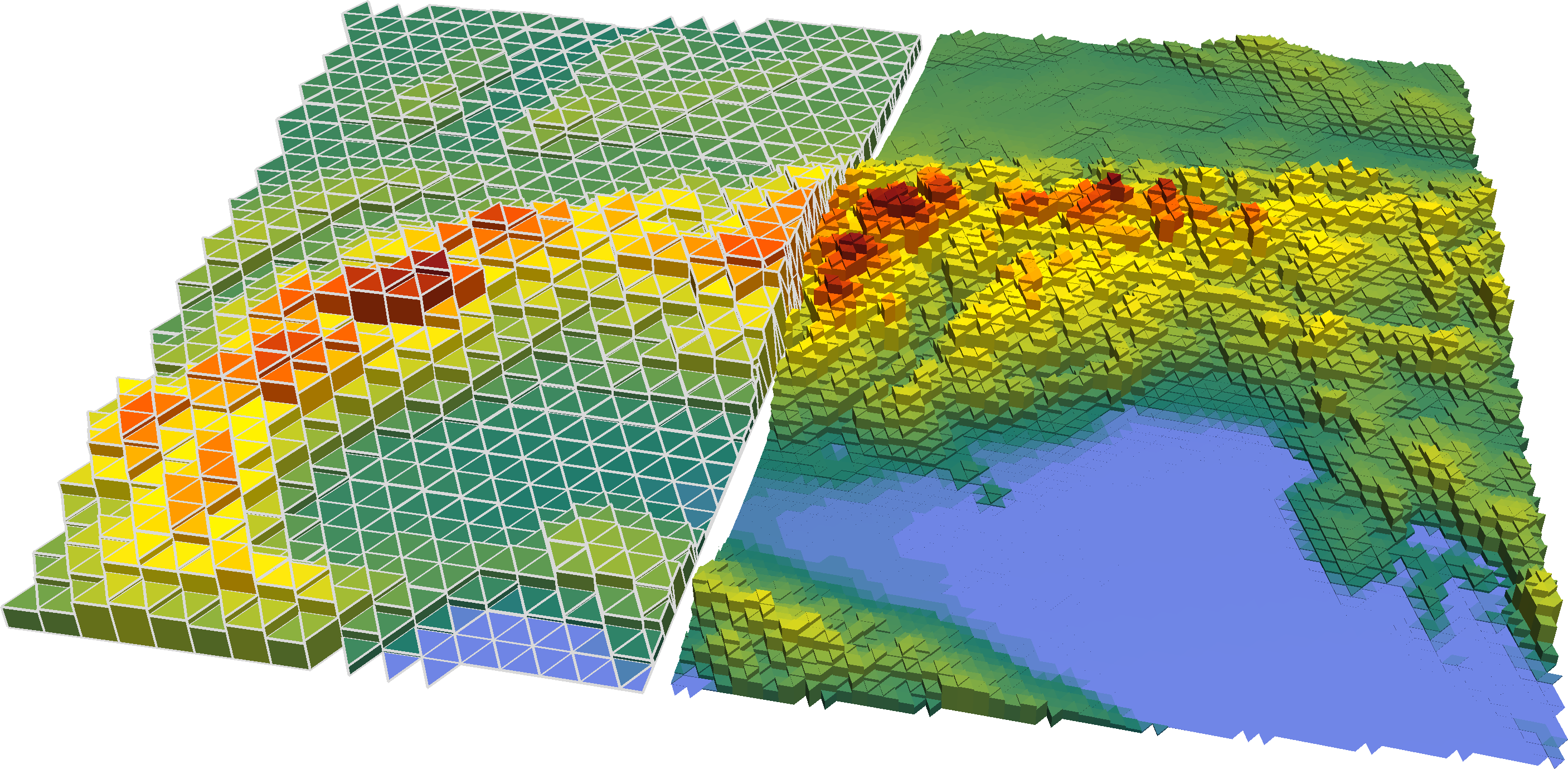 Surface information used through:
External products within SST, ice, snow analyses
Fixed parameter fields
Operationally used
Advanced developments
Assimilation developments started
Satellite data usage in global ICON
Satellite data usage in global ICON
Operational usage in ICON:
Operational monitoring: ~ 165 Mio. data items per dayof which ~ 98 % satellite data 
Used data: over 5 Mio. Daten per day,of which  ~ 85 % satellite data 
Satelite data from various providers 
EUMETSAT, USA, China, and others
many new additional instruments  over coming years
Conventional data: 
„direct“ measurements
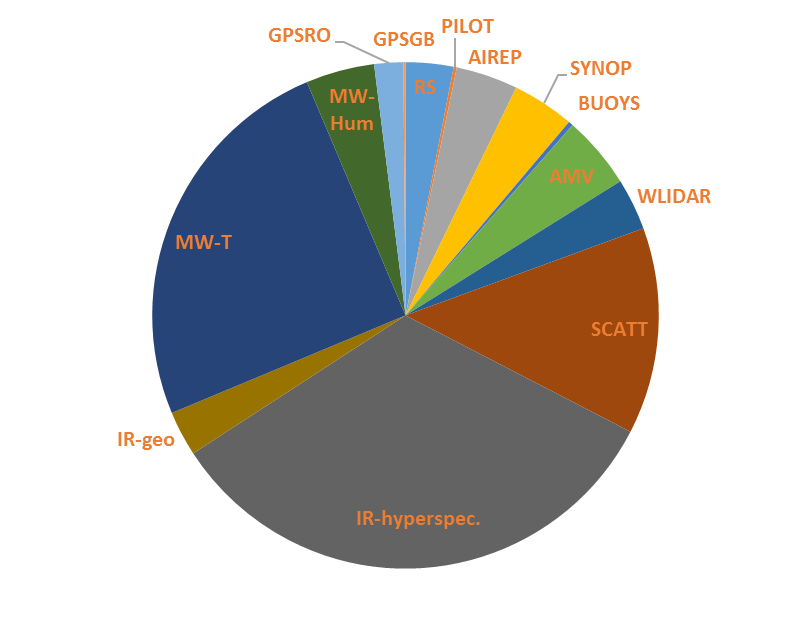 Satellite winds
Satellite data for:
temperature, humidity
Satelliten data usage and their importance 
for NWP is continually increasing
Impact on forecast quality
RMS difference relative to operational system Geopotential, 500 hPa 
(forecast lead time: 12h bis 144h)
Investigated using differant configurations of the operational assimilation
Here: Impact experiments of 2018
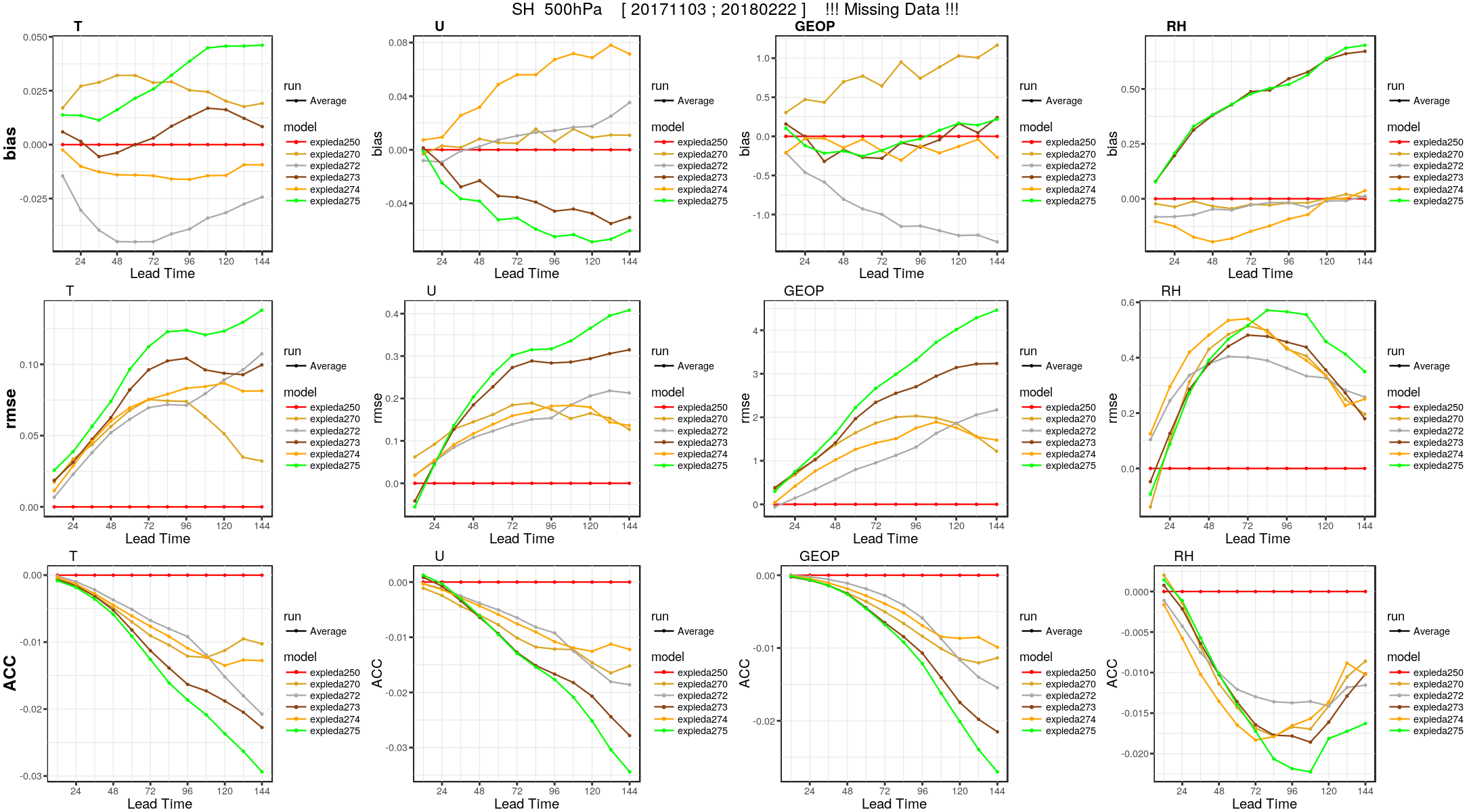 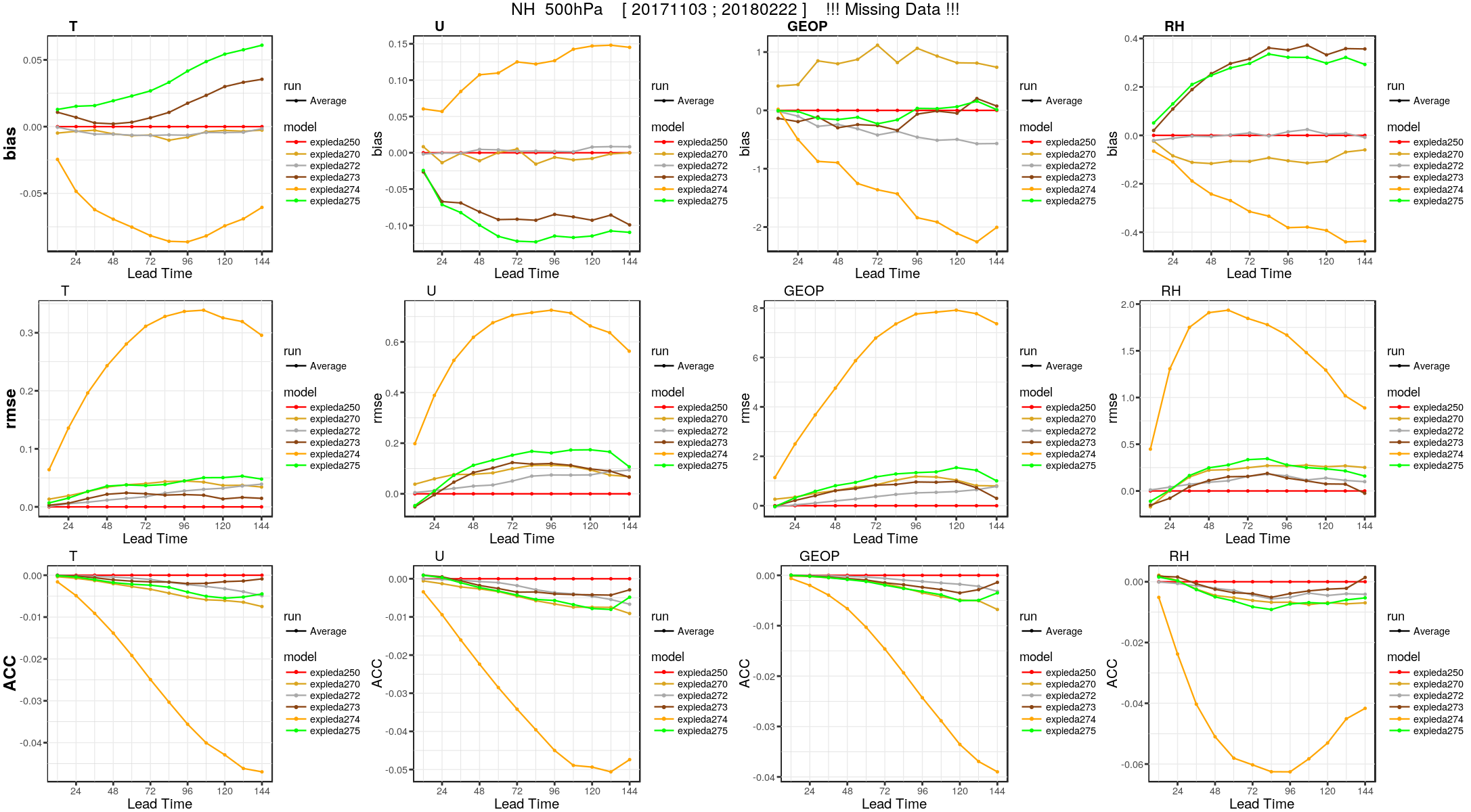 Südhemisphäre
Nordhemisphäre
Routine - configuration
No conventional data
No MW – satellite data
No RO – satellite data
No AMV – satellite data
No Wind – satellite data
Lack of satellite data lead to marked degradation of forecasts
Satellite data provide essential observations, esp. in data sparse areas (e.g. SH)
Conventional data (RS, aircraft, surface OBS, buoys) remain key backbone of the analysis, esp. on NH
Netzwerktreffen 2022 des BMDV-Expertennetzwerks, 29.06.2022
Developments – MW sounders & imagers
MW-sounders
Current work: Improve data usage over land
Use of emissivity retrieval over land surfaces (+ atlas values)
Addition of AMSU-A ch. 7+8, ATMS ch. 8+9 over land & ice
Ongoing experiments: adding ch 5+6,Needs better description of surface emission and background errors(e.g. emissivity used in RTTOV over snow+ice, Ts errors)
AMSU-A channels
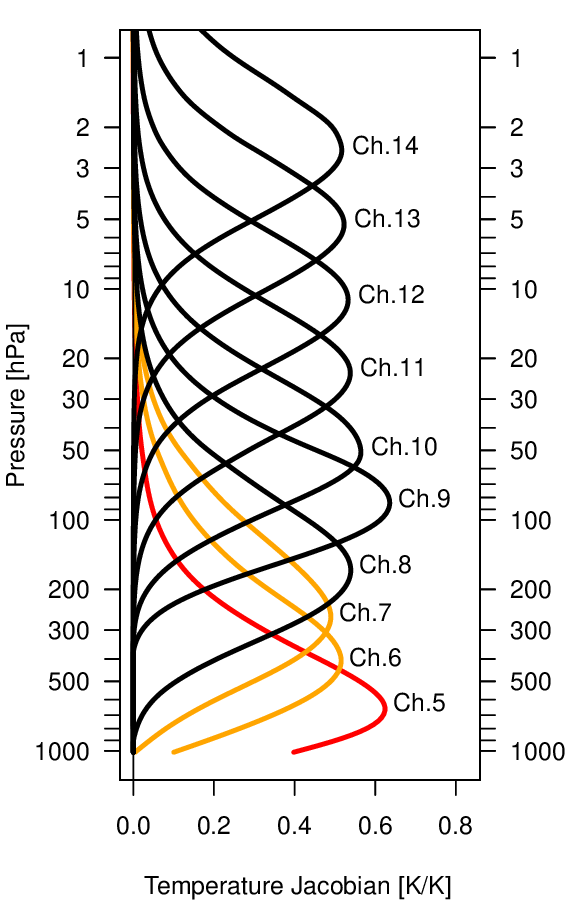 MW – imagers
Technically implemented (first step: ocean only)
ICON evaluation & experiments pending (planned 2022/2023)
MW data may become more relevant for regional NWP:
advent of constellations of small satellites withmore frequent overpasses, but still at limited horizontal resolution
Developments – IR hyperspectral  sounders
Status & recent work: 
Usage: ocean, clear-sky, 62 channels (T and humidity)
Assimilation with non-diagonal OBS error covariances  
Improved cloud screening (latest CADS version)
Use of O3 from ECMWF forecasts in RTTOV forward calculations

Current work: 
Improved radiative transfer:
Implementation of IR emissivity atlas over land surfaces 
Preparation for using full vertical model resolution in radiative transfer (RTTOV); take advantage of ICON levels increasing from 90 to120
Experiments ongoing
Increase number of used channels, esp. in lower atmosphere
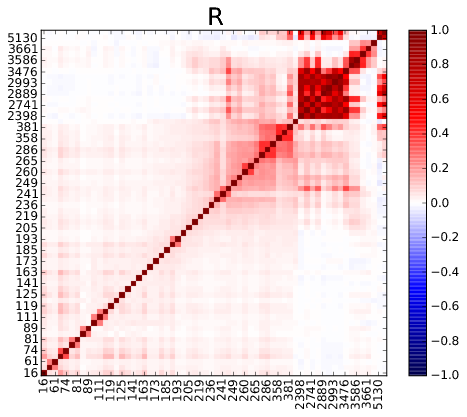 Overlap with preparation for MTG/IRS
for global ICON/EnVar 
for high-res. ICON-D2/KENDA
Satellite usage improvements with links to EnVar, KENDA & model developments
All – sky assimilation  
Generalization of DACE: allow clear-sky and all-sky data routes depending on instrument/channel for VIS, MW and IR
Extension of EnVar for assimilation of cloud information (work started, trial of ML components)
Implementation of RTTOV-SCATT for MW all-sky
Using full vertical resolution of ICON (and future 120 levels)
DACE generalization for use in RTTOV
Setup testing & optimization needed
Slant radiative transfer
Improvements for edge of scan data
Implementation ongoing
FGAT und 4D-EnVar
Improve OBS-FG, enable indirect wind information from radiances
MTG, EPS-SG and small-satellite constellations
KENDA: Vertical error correlations
for satellite sounders, radiometers
Technically implemented, tests coming
Model biases 
Ongoing improvements in used online bias correction approaches
Horizontal error correlations
Needed esp. for high-resolution assimilation to increase data density
GEO radiances / RO / AMVs / Aeolus / SCAT
GEO  water vapour clear-sky radiances(from ASR and CSR products)
AMVs from Sentinel-3A/B(demonstration product, EUMETSAT)
GEO and LEO AMVs
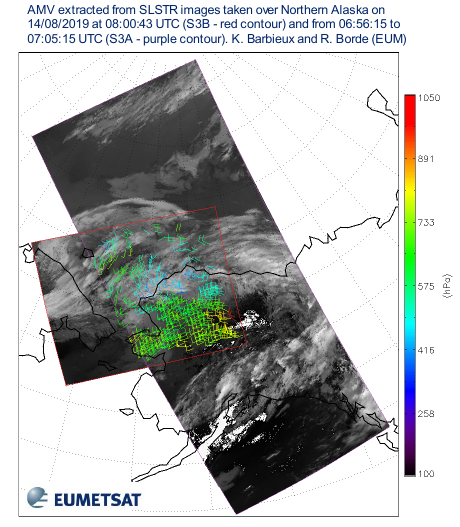 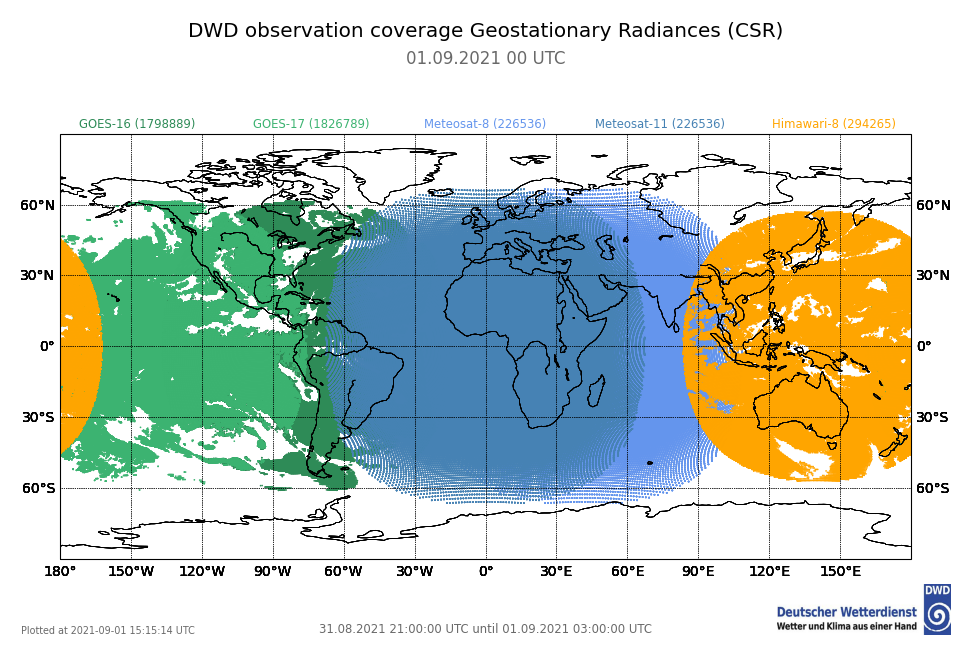 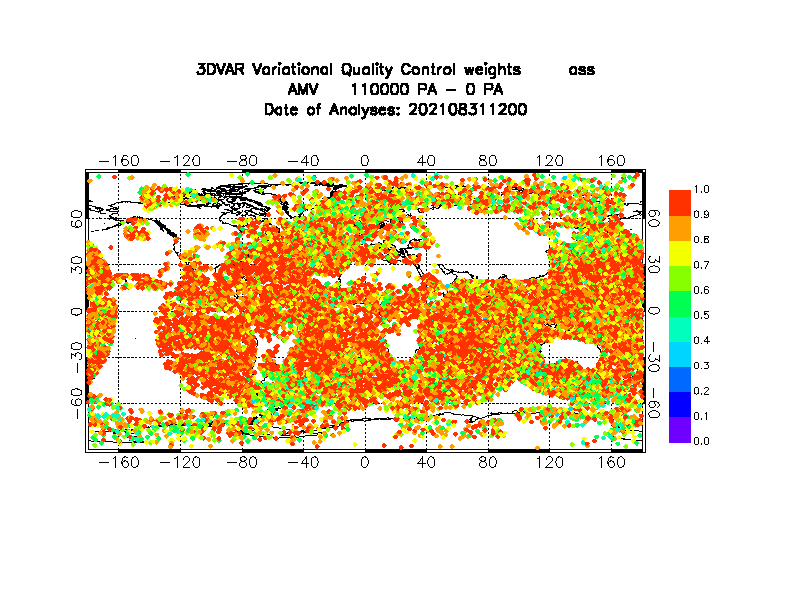 used  AMVs 3h
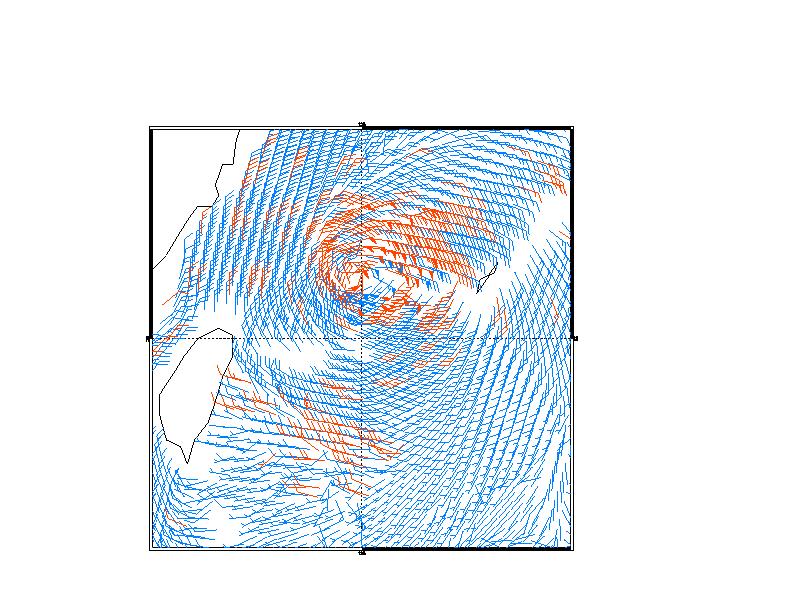 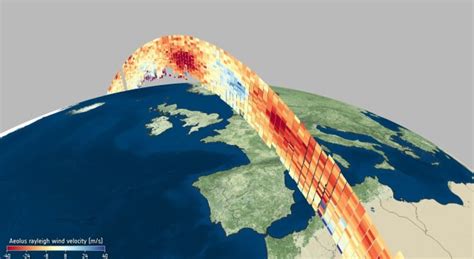 Aeolus 
wind lidar
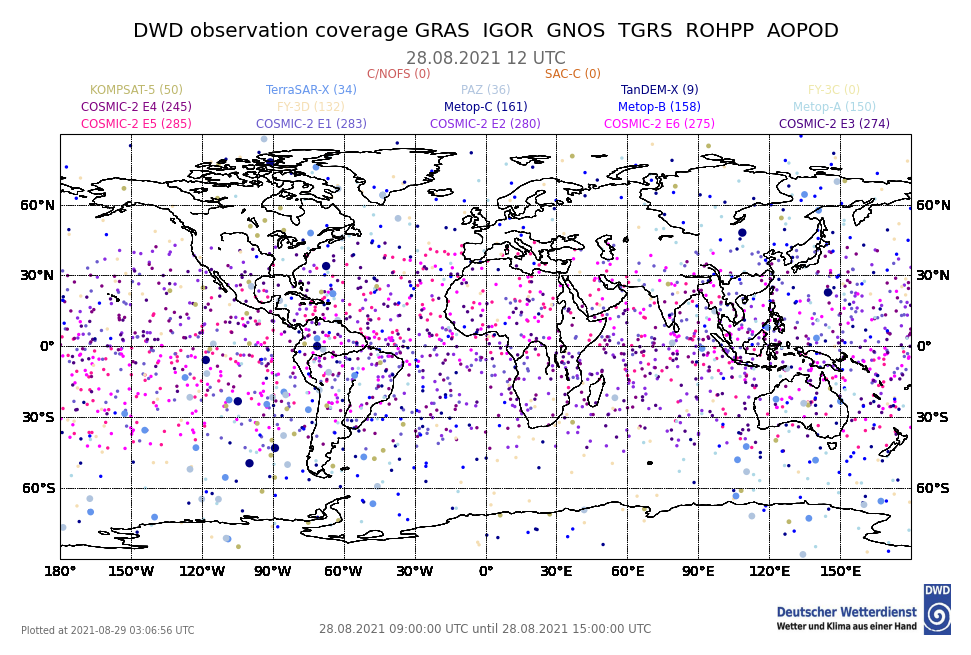 RO coverage  (9 – 15 UTC, 28 Aug 2021)
Satellite data for KENDA: radiances
SEVIRI  VIS & WV all-sky assimilation
VIS and WV channel assimilation achieves positive impact(see plenary overview talk)
VIS operational implementation for SINFONY, ICON-D2 (Q4/2022 or Q1/2023)
Ongoing and planned work: 
Experiments with VIS+WV, focus on thinning and error settings
Add 1.6 um channel (better discriminate ice and water clouds)
Bias correction and improved error tuning for clear-sky WV signal

Study on influence of inhomogeneities within satellite footprints
Aim: description of FOV dependent errors and biases (using ML)
EUMETSAT fellowship (starting end 2022)
Satellite data for KENDA: winds
AMV: high-resolution winds   
Study potential benefit of AMVs in ICON-D2 while assimilating also MODE-S winds
Preparation for future winds products: 
FCI 
IRS winds (optical flow method) ?
High-resolution AMVs derived using NWC SAF package (stored in DWD data base)
Experiments planned for late 2022/early 2023
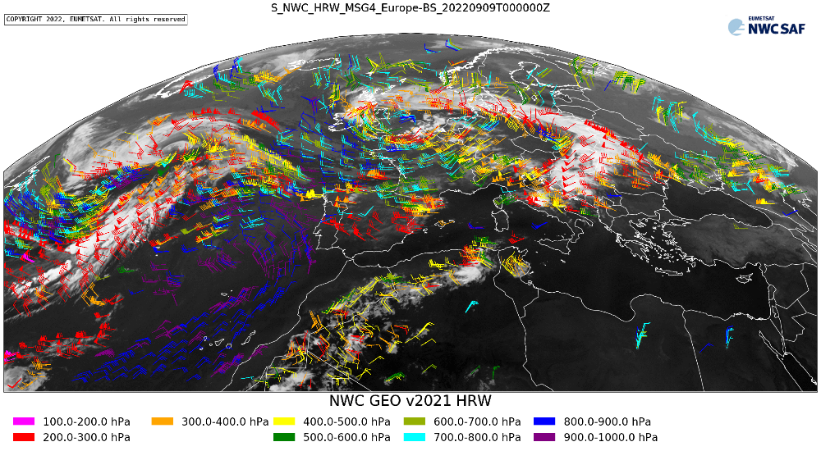 Future instruments:  MTG/FCI
Approximate pixel area in km2
for the 1km resolution channels (VIS/NIR)
FCI
Launch: Nov 2022, CalVal during 2023
Benefit from ongoing MFASIS developments(fast NN-based VIS forward operator in RTTOV, implemented by LMU/DWD)
Preparation of pre-processing for FCI (new format)
Prepare switch of VIS/WV assimilation to FCI 
Trial assimilation of additional channels (e.g. 0.9 µm)
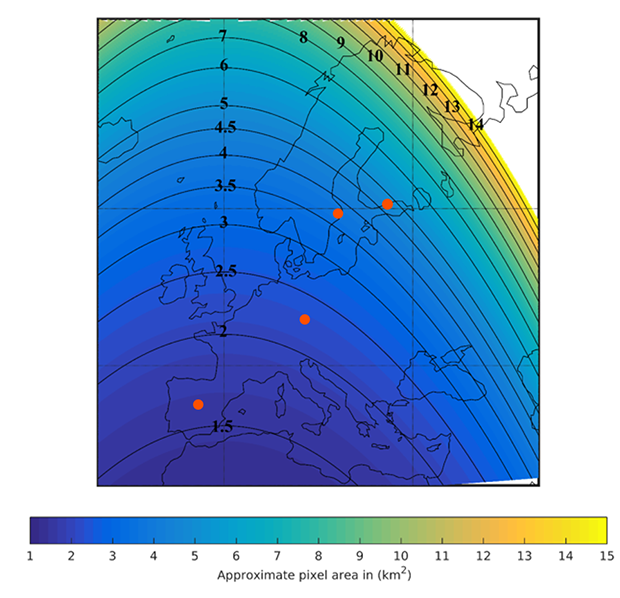 Future instruments:  MTG/IRS
Initial focus:  clear-sky data 
Profile and stability information
Complement cloud information from FCI VIS & WV all-sky assimilation
Preparation steps  (completed or well advanced, started)
IR emissivity atlas use
Cloud detection, channel selection
Use of ICON profile above ICON-D2 model top (for radiative transfer)
Implementation of non-diagonal OBS error matrix usage for KENDA
Monitoring tools (inherit & adapt from global DA)
Improved Ts estimates for radiative transfer (low peaking channels)
Thinning, super-obbing – strategy
Bias correction
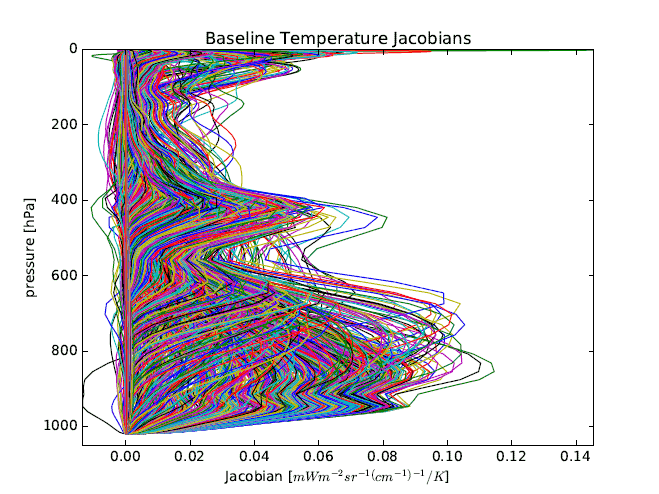 Future instruments:  MTG/LI
MTG lightning imager  (LI)  data
Monitoring planned within global ICON (NWP-SAF)
Use of model derived LPI (lightning potential index, adapted to convection parameterization) and LFD (lightning flash density)
KENDA: Explore potential to complement ground-based LINET data?
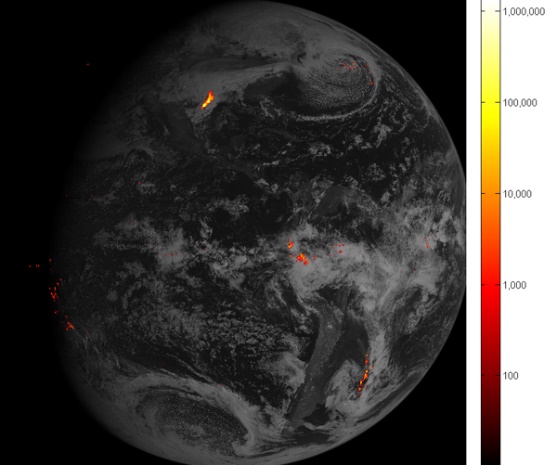 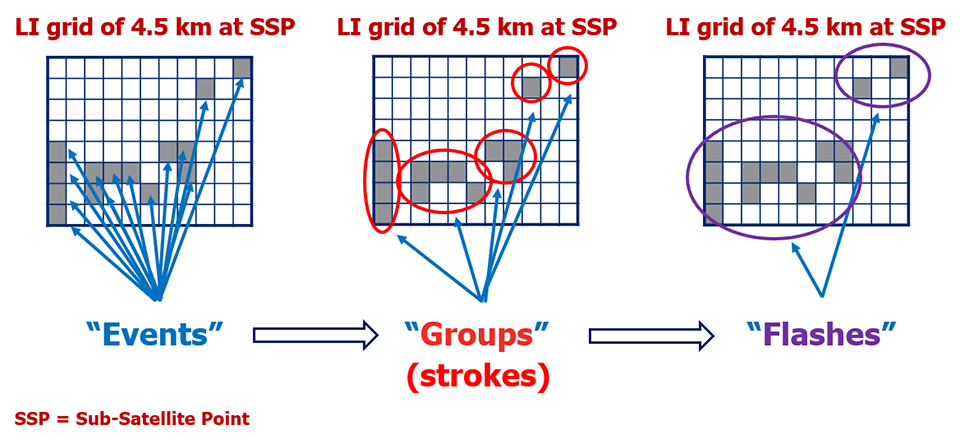 GOES lightning imager
LI product categorization, EUMETSAT
Future instruments:  EPS-SG & AWS/STERNA
EPS-SG instruments – mostly aimed at global NWP:
Imager MetImage 
MW & IR sounders: MWS, IASI-NG
potentially to be complemented with small-satellite constellation AWS/STERNA for frequent q-profile information from MW sounding (cloudy situations)
Microwave and ice cloud imager: MWI, ICI
cloud water and cloud ice information
Scatterometer: SCA
Radio-occultation: RO
Use in ICON will build on current usage and ongoing developments
Summary
ICON: Satellites play key role for forecasts, developments ongoing in many areas
KENDA: Development of satellite data usage is picking up speed
Good results for all-sky assimilation of SEVIRI 
VIS (0.6 µm) and WV (6.25 & 7.35 µm)  
Operational implementation is close (SINFONY, ICON-D2)
Further scientific enhancements of approach planned 
Preparation for FCI to start
Trials with NWC SAF AMVs to start soon
Preparation for MTG / IRS is advancing well
Experience and technical implementation of IASI in global ICON/EnVar is supporting implementation in KENDA
Christina.Koepken-Watts@dwd.de , Christoph.Schraff@dwd.de
COSMO GM (General Meeting), 12-15 Sep. 2022, Athens